PHYSICS OF ENERGY SOURCES
Dr J N Jackson and Dr J Coleman
Oliver Lodge Laboratory
jnj@hep.ph.liv.ac.uk, coleman@hep.ph.liv.ac.uk
12/13/2010
Lecture 1
1
TOPICS
Introduction 
Renewable sources
Basic physics required, thermodynamics, fluid dynamics
Hydropower, wave power and tidal power
Wind power
Solar power
Biomass
Nuclear Power
Basics of nuclear physics
Principles, theory and operations of fission reactors
Progress with nuclear fusion 
Radiation issues
Energy and society
12/13/2010
Lecture 1
2
RECOMMENDED TEXTS
1.	Energy Science,  principles, technologies and impact
 Andrews and Jelley, Oxford University Press, 
       ISBN 978-0-19-928112-1
2.	Nuclear Physics, Principles and Applications
Lilley, Wiley ISBN 0-471-97936-8
FURTHER READING
1.	Physics of the Environment
Brinkman, Imperial College Press, ISBN 9-781848-161801
2.	The Elements of Nuclear Power
Bennett and Thompson, Longman
12/13/2010
Lecture 1
3
INTRODUCTION
Historically mankind has gradually made increasing use of natural resources 
Starting with the invention of fire
In the last two centuries we have learned how to convert heat into electricity
In a relatively short time we have significantly depleted the fossil fuel reserves of the planet
The resulting emission of CO2 and other products of combustion is now having a noticeable effect on the climate
The world population and the demand for energy are both increasing
This course will examine the physical principles leading to the technological options currently open to us in seeking a solution to these problems
12/13/2010
Lecture 1
4
SOME HISTORY
Harnessing energy has been a continuing challenge leading to advances in scientific understanding and engineering
Water devices
Archimedes screw, water wheels , Fourneyron Turbine
Steam engines
Hero’s engine, Papin, Savery(1690), 
	Newcomen, Watt(1769), 
	Parsons Turbine(1884)




Thermodynamics and the Carnot cycle(1824)
Electricity
Discoveries of Oersted, Ampere, Faraday
1st Power station 1881 , DC, Edison
AC system, Westinghouse
1st hydroelectric station, Niagara, 1895
Nuclear Power from late1950s
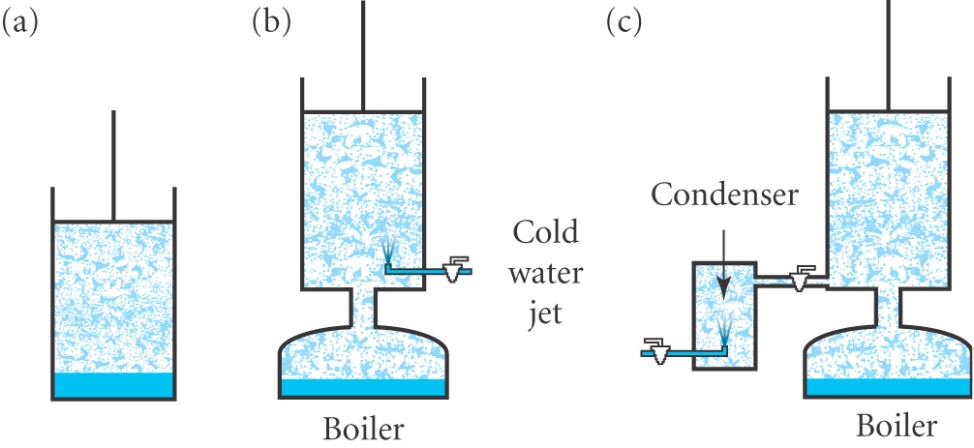 12/13/2010
Lecture 1
5
GLOBAL ENERGY TRENDS
There is a strong correlation between standard of living, as measured by GDP / capita and energy consumption per capita
A large spread between different highly developed countries
Scope for reducing 
	consumption via 
	improving efficiency 
	and changing lifestyle
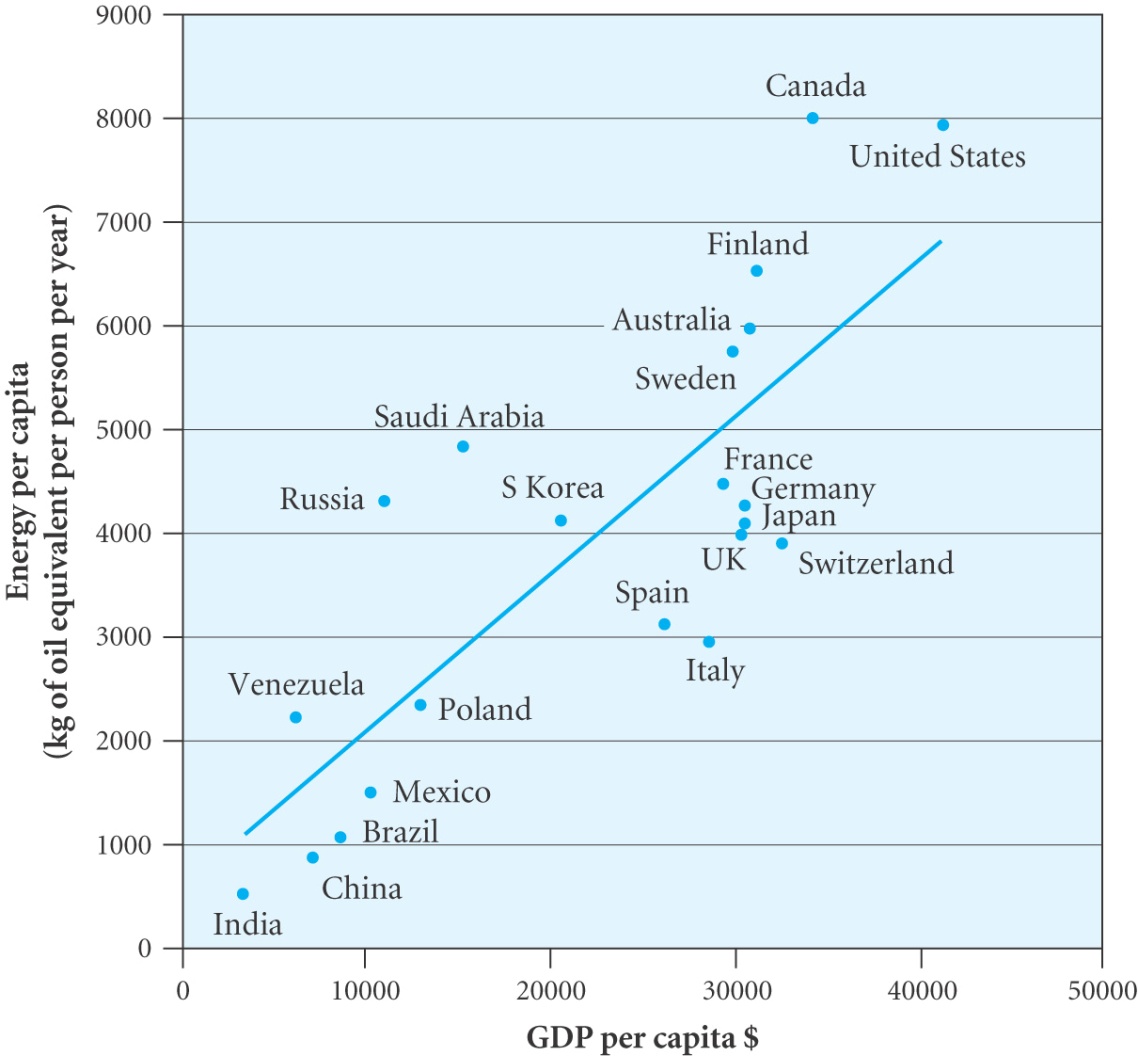 12/13/2010
Lecture 1
6
It is natural for the less well developed countries to increase their GDP and population thus increasing energy consumption 
The population in developed countries will stay ~ constant and hopefully efficiencies will be achieved
12/13/2010
Lecture 1
7
World energy consumption 1970 – 2020











Oil, coal and gas provided 86% of all energy consumption in 2003
Oil, gas and coal resources expected to last for 40/70/250  years respectively
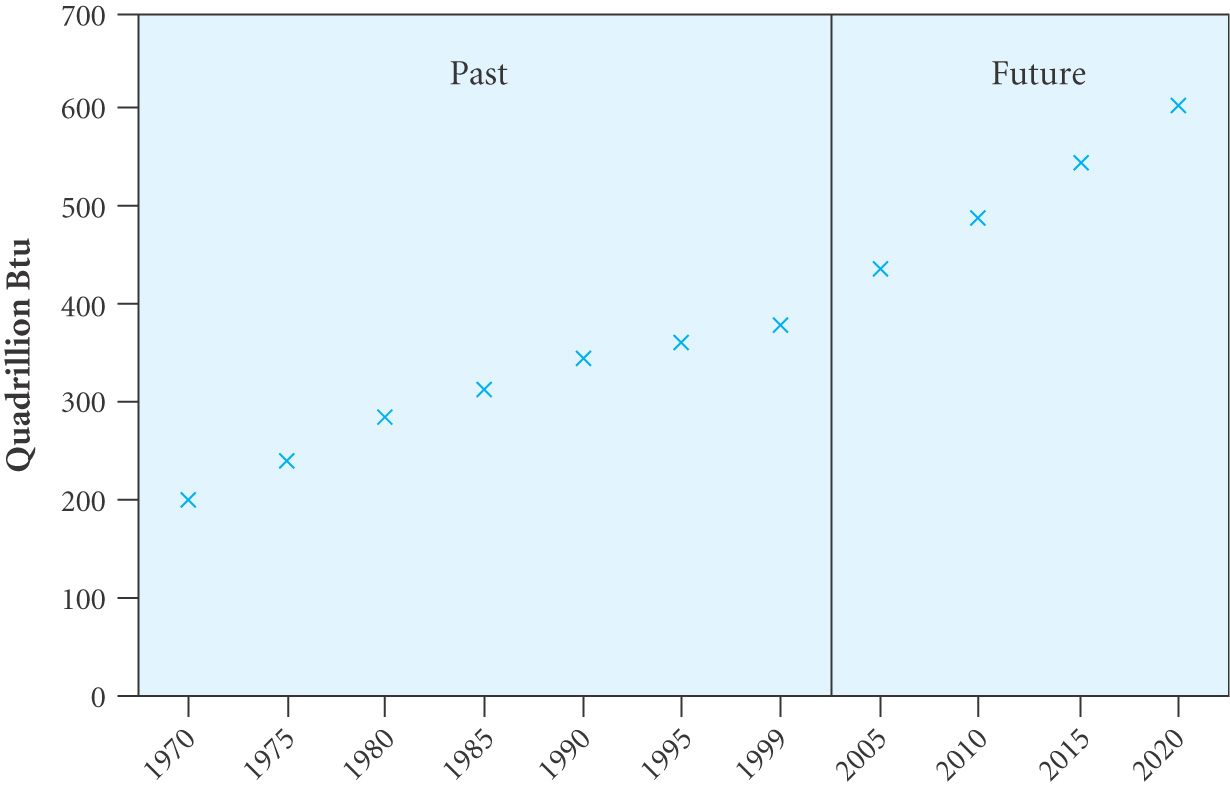 12/13/2010
Lecture 1
8
Primary fuel shares (% of total) assuming no change in reliance on fossil fuels
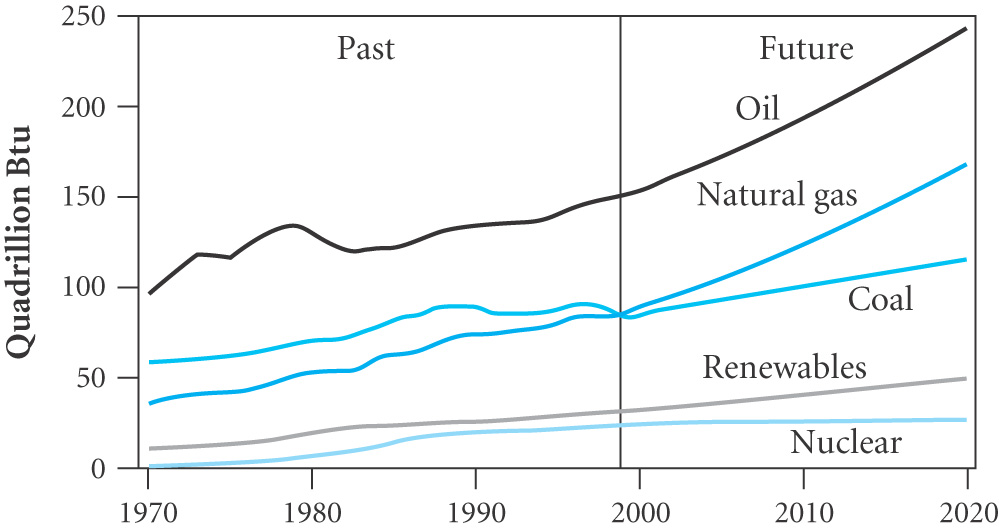 12/13/2010
Lecture 1
9
GLOBAL WARMING
THE GREENHOUSE EFFECT
The main greenhouse gases are water vapour and CO2 which absorb infrared radiation
If the atmosphere was transparent to all radiations the Sun would heat the surface until it reached -19oC at which point the incoming and outgoing radiation rates would balance
The atmosphere is mainly transparent to the Sun’s radiation which is mainly in the visible region but will absorb infrared
The energy radiated back from the surface at near room temperature is mainly infrared.
The atmosphere absorbs infrared and heats up
It then radiates both out into space and also back to earth
Hence the surface temperature rises by about 35oC until the incoming and outgoing radiation are in equilibrium
12/13/2010
Lecture 1
10
The burning of fossil fuels has added to the CO2 in the atmosphere

Growth in CO2 emission
by fuel type




CO2 emissions
(life cycle analysis)
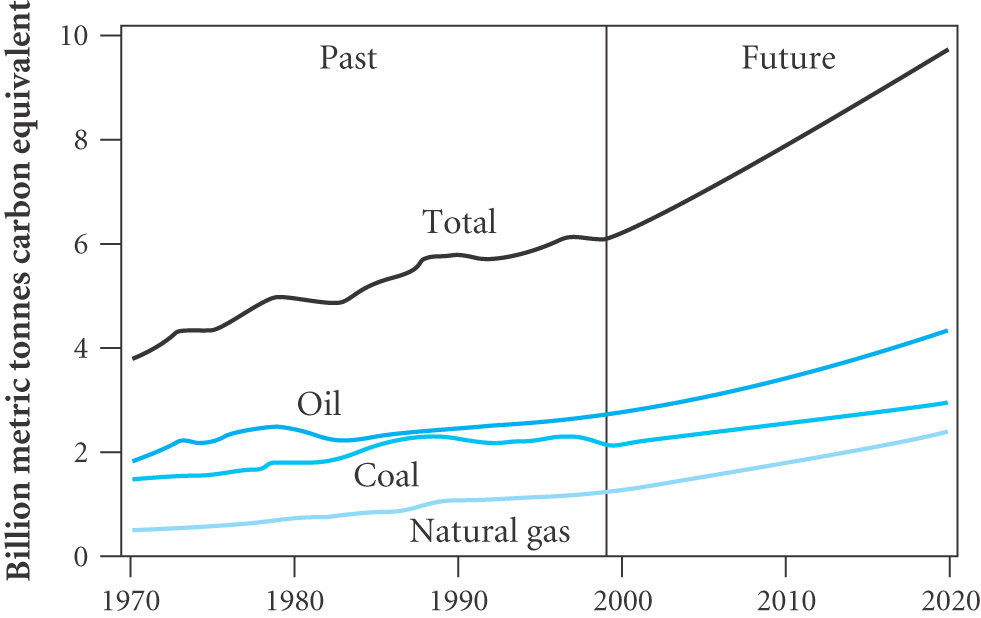 12/13/2010
Lecture 1
11
Over the 20th century the average global temperature rose by 0.6 ± 0.2oC and the prediction of the IPCC is that there will be a rise of 1.4 - 5.8oC between 1990 and 2100 if nothing is done









The steep rise since 1970 is termed Global Warming and is thought to be due to ANTHROPOGENIC emissions (CO2, methane, CFCs etc)
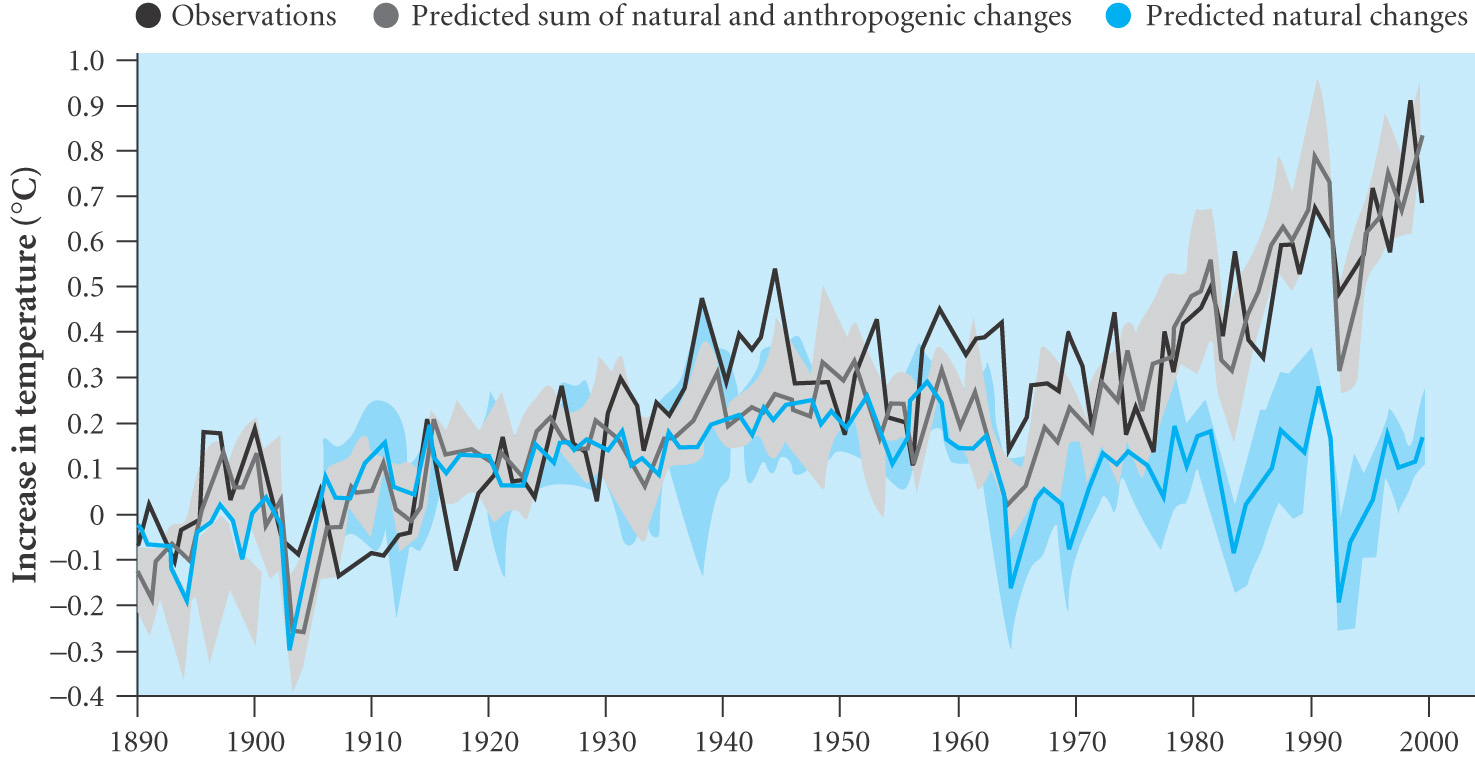 12/13/2010
Lecture 1
12
Global warming is expected to become more pronounced in the coming decades
The effect on weather systems, ocean currents and sea levels could be devastating
Hence the need for international agreements to:
Increase the efficiency of energy use
Reduce dependence of fossil fuels
Develop schemes to reduce CO2 emission from fossil fuels
Develop alternative sources of power
In this course we will review the various technologies for power production
12/13/2010
Lecture 1
13
NON SI UNITS
12/13/2010
Lecture 1
14
EXAMPLE
Assuming that the volumes of the Greenland and Antarctic ice caps are 2.85 106 km3 and 2.57 107 km3 respectively and that the radius of the Earth is 6378 km with 70% of the surface covered by sea, estimate the rise in sea level if both icecaps melt completely

 Total volume of ice V = (2.85 106 + 2.57 107) km3 = 28.6 1015 m3
Surface area = 0.7 x 4 p r2 = 358 1012 m2
     Ignoring the difference in densities of ice and water for this estimate the rise in sea level would be
     h = 28.6 1015 / 358 1012 ≈ 80 m
12/13/2010
Lecture 1
15